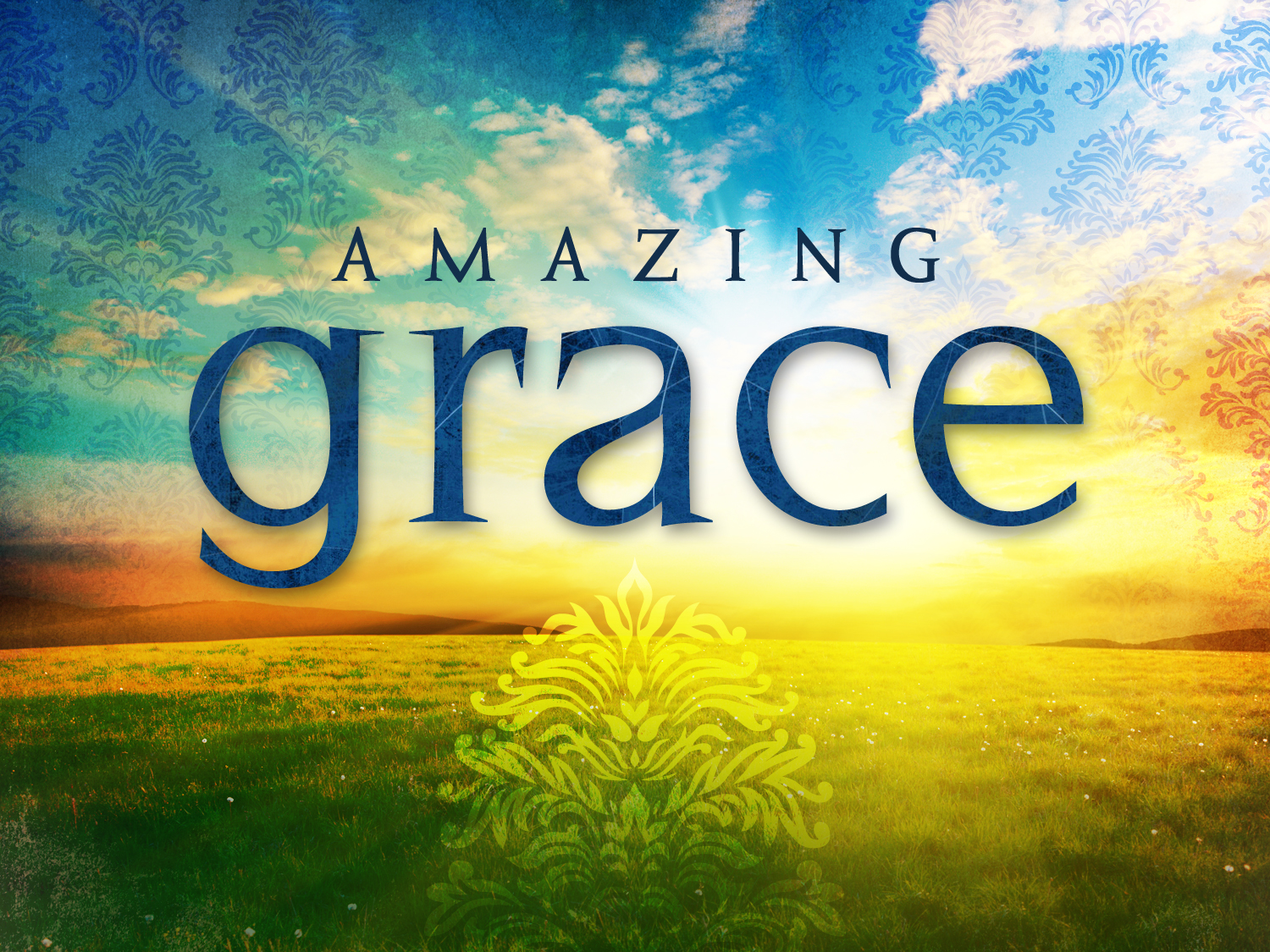 The Law of the Lord &
That SAVES
What Hath the Lord Spoken?
Saving Grace & Law are Inseparable
God’s grace “instructs us”, it “teaches us”, tells us what to “deny”, what to “live”, what to “look for” (Titus 2:11-14)
The church is called a “bride”, a “temple”, “a body”, a “kingdom” which has law and a King. 
“Perfect law” (Jas. 1:25)		“Law of liberty” (Jas. 2:12)
“Law of the Spirit of life in Christ” (Rom. 8:2)
“Law of faith” (Rom. 3:27)	“Law of Christ” (Gal. 6:2)
“Royal law” (Jas. 2:8)
“Law of righteousness” (Rom. 9:31)
Many confuse God’s Law with “Legalism”
Legalism not found in the Bible
Must define our terms!
The Pharisees were not condemned because they insisted that one must keep all of the Law of Moses.
One can’t be saved on the basis of perfect law keeping because “all have sinned”
One can’t be saved w/o obedience. So which is it?
Titus 2:11  For the grace of God hath appeared, bringing salvation to all men, 12  instructing us, to the intent that, denying ungodliness and worldly lusts, we should live soberly and righteously and godly in this present world; 13  looking for the blessed hope and appearing of the glory of the great God and our Saviour Jesus Christ; 14  who gave himself for us, that he might redeem us from all iniquity, and purify unto himself a people for his own possession, zealous of good works. 15  These things speak and exhort and reprove with all authority…
Saving Grace is Conditional!
Many Pervert the Grace of God
In Planning? 1 Cor. 2:9                       
In Providing?  Titus 3:4,5
Or
Receiving? 2 Cor. 6:1
Again,in what sense? Providing atonement? Receiving? Obeying? Why did Luke say, “And with many other words he testified, and exhorted them, saying, Save yourselves from this crooked generation.” – Acts 2:40?
“I believe deeply that the New Testament teaches that salvation is a free gift of God period. You are saved by grace alone.” – Randy Mayeux
“There is no human part of salvation” – ibid.
“It is a scandalous and outrageous lie to teach that salvation arises from human activity. We do not contribute one whit to our salvation” – Rubel Shelly
Really? What about the Jailor (Acts 16:30)/ Saul (Acts 9:6)? Jews (Acts 2:37)?
Many Pervert the Grace of God
“No body had any right to preach anything other than the Gospel of pure grace. We are saved by grace plus nothing. You are saved by faith period. There is nothing you can do to be saved. There are  no rules; there are no regulations in serving Jesus Christ.” – Glen Owen
“Outback Grace” – No Rules, Just Right!
Many Pervert the Grace of God
“I spent too many years of my Christian life not knowing what grace was. The only thing I knew for sure that ‘we’ didn’t believe in it.” – Jim Hackney
“In spite of years of negative, legalistic, ‘guilt trip’ preaching, I discovered GRACE! I had absolutely nothing to do with my own salvation!” – The Handley Herald
Calvinistic Grace?
Grace of Jesus Christ?
Many Pervert the Grace of God
Without this?
How can you have this…
“For me, for years, Christianity was a moral code. It is now becoming a love affair. For years there were rules and regulations, now, it’s a relationship.” – Max Lucado
Marriage?
Children?
Business?
The Magnitude of the Message
Salvation is By Grace (Eph. 2:8)
A Gift: unearned, unmerited
Luke 17:10  Even so ye also, when ye shall have done all the things that are commanded you, say, We are unprofitable servants; we have done that which it was our duty to do.
“Grace” from Gr. Charis which is favor, but involves kindness which implies need.
Tit. 3:4  But when the kindness of God our Saviour, and his love toward man, appeared, 5  not by works done in righteousness, which we did ourselves…
The world did not deserve
A Savior to come out of  the “Ivory
Palaces”, but it needed one!
Saving Grace is Through Faith
God’s Side
(God Owes Us Nothing)
Christ is the gift of God’s grace – 2 Cor. 8:9
Jesus’ death an act of God’s grace – Heb. 2:9
Gospel is a matter of grace – Acts 20:24
His teaching is part of grace – Titus 2:11-12
For the grace of God hath appeared, bringing salvation to all men, 12  instructing us, to the intent that, denying ungodliness and worldly lusts, we should live soberly and righteously and godly in this present world;
For ye know the grace of our Lord Jesus Christ, that, though he was rich, yet for your sakes he became poor, that ye through his poverty might become rich.
…that by the grace of God he should taste of death for every man.
…the ministry which I received from the Lord Jesus, to testify the gospel of the grace of God.
Saving Grace is Through Faith
God’s Side
(God Owes Us Nothing)
Christ is the gift of God’s grace – 2 Cor. 8:9
His death an act of God’s grace – Heb. 2:9
Gospel is a matter of grace – Acts 20:20, 24
His teaching is part of grace – Titus 2:11-12
Man’s Side
Man must respond to God’s grace with an obedient faith – James 2:17…faith, if it have not works, is dead in itself… Abraham our father justified by works, in that he offered up Isaac…faith wrought w/ his works, and by works was faith made perfect
Saving Grace is Through Faith
God’s Side
(God Owes Us Nothing)
Christ is the gift of God’s grace – 2 Cor. 8:9
His death an act of God’s grace – Heb. 2:9
Gospel is a matter of grace – Acts 20:20, 24
His teaching is part of grace – Titus 2:11-12
Man’s Side
Man must respond to God’s grace with an obedient faith – Jas. 2
“Obedience of faith” is the way that God’s grace is received – Rom. 1:5, we received grace and apostleship, unto obedience of faith among all the nations, for his name's sake
Saving Grace is Through Faith
God’s Side
(God Owes Us Nothing)
Christ is the gift of God’s grace – 2 Cor. 8:9
His death an act of God’s grace – Heb. 2:9
Gospel is a matter of grace – Acts 20:20, 24
His teaching is part of grace – Titus 2:11-12
Man’s Side
Man must respond to God’s grace with an obedient faith – Jas. 2
“Obedience of faith” is the way that God’s grace is received – Rom. 1:5
Grace makes obedience valid – Mk. 16:15,16; Acts 2:38
Saving Grace is in Christ
2 Tim. 2:1, …be strengthened in the grace that is in Christ Jesus.
2:10, …salvation which is in Christ Jesus…
Rom. 3:24,  being justified freely by his grace through the redemption that is in Christ Jesus:
Acts 4:12, And in none other is there salvation…
We Must Therefore Enter Christ!
Gal. 3:27, For as many of you as were baptized into Christ did put on Christ.
Rom. 6:3, all we who were baptized into Christ Jesus were baptized into his death?
Saving Grace is NOT by Grace  or Faith Alone
Is man saved by faith?
Is man saved by grace?
“Alone”?  (where’s the scripture ???)
There’s a reason why men add words to the scripture!  Words mean things!
Problem: Man doesn’t want obedience in all things (Mt. 28:20) to be necessary in order to be saved by God’s grace!
But the scripture is plain: God has provided (grace), but man must obey (Phil. 2:12-13; Acts 10:34-35)
Yes!
Is The Basis of Our SalvationEphesians 2:8,9
Before obeying the Gospel man is DEAD! Dead in his trespasses!
Good News: God is rich in mercy!
By grace you can be saved!
How did the Ephesians receive God’s grace ?
They heard, they believed, they repented and confessed their faith - and they were baptized into Christ!